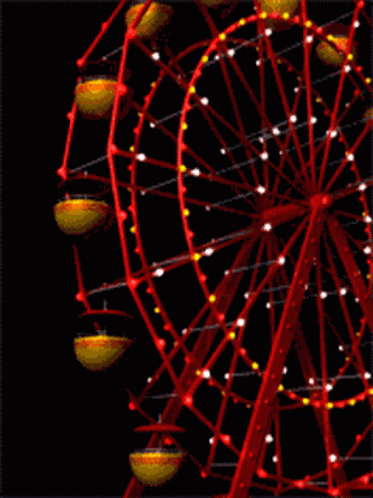 Modelling the Ferrous Wheel
(the iron cycle) and Anthropocene
changes in ocean BGC


Douglas S. Hamilton
Rachel Scanza, Natalie Mahowald, Sagar Rathod, 
Longlei Li, Keith Moore, Tami Bond,
Jasper Kok, Yan Feng
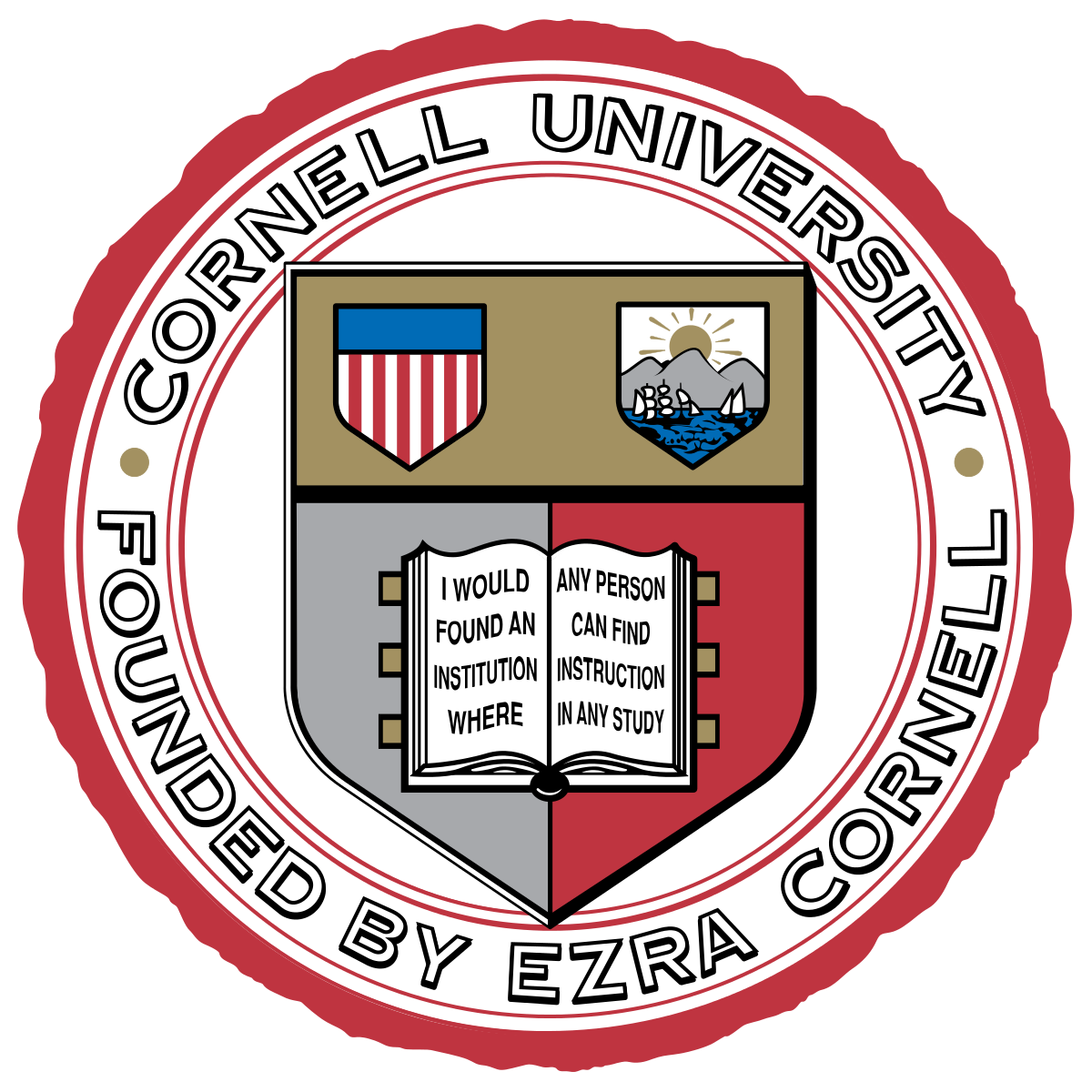 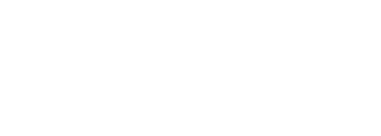 Why study iron aerosol?
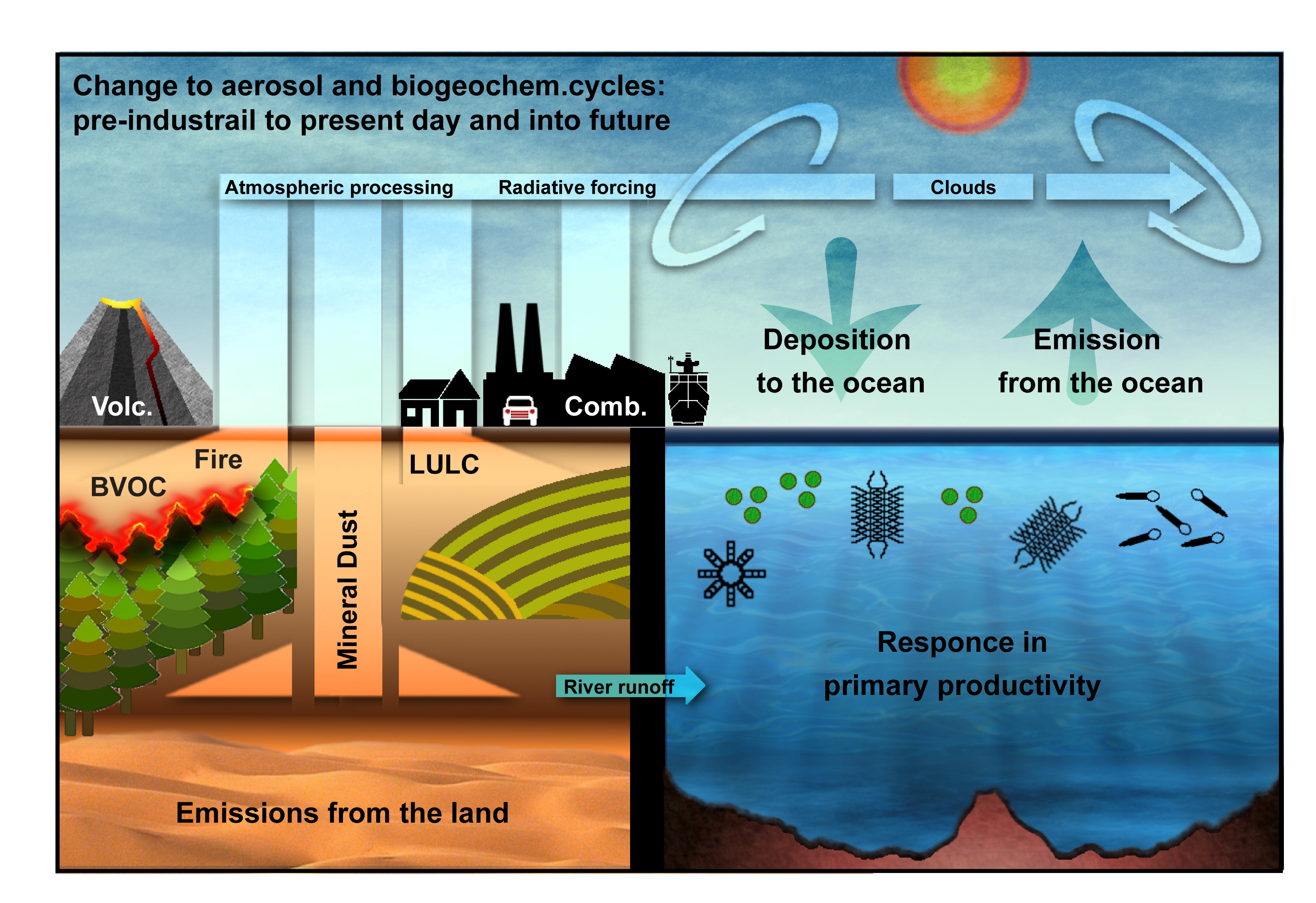 Figure adapted from Hamilton et al. (2020a)
Where is iron-anemia limiting primary productivity?
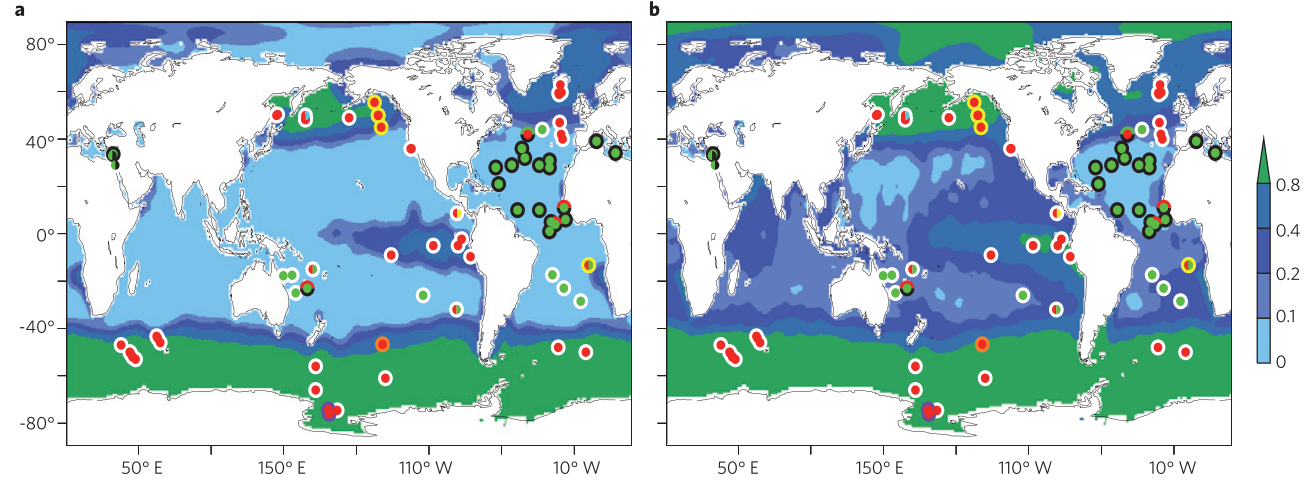 Nitrogen concs.
Phosphorus concs.
Iron Limitation: Red circles (high nutrient low chlorophyll regions)
Emission sources (1980-2015)
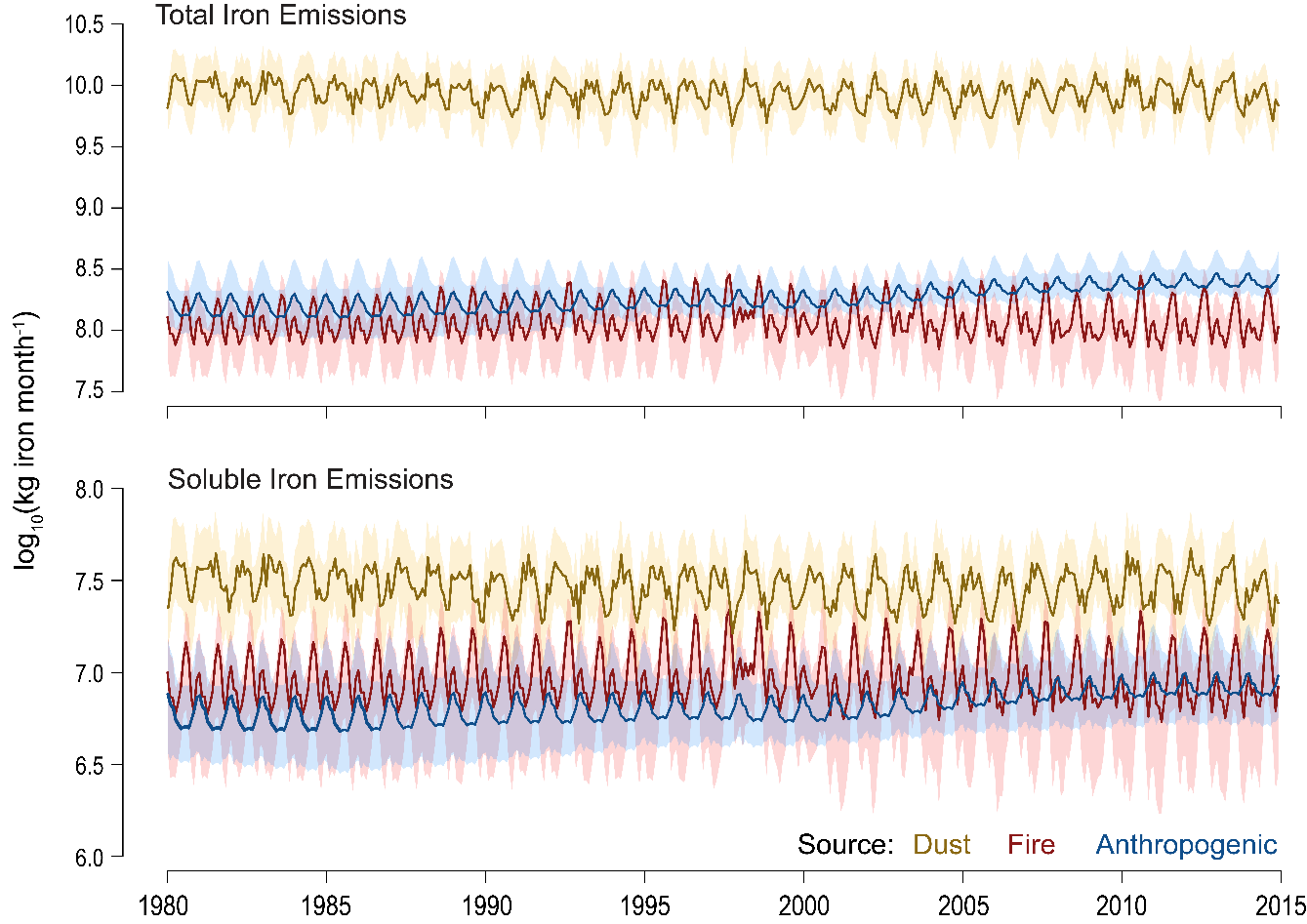 Difference in soluble to
total  due to solubility diffs.
(soluble/total) at emission:

Dust: <1%

Fires1: 0.4-44%

Anthropogenic2
Coal: 0-4%
Wood: 5-15%
Oil: 8-81%
Emissions: 1Hamilton et al. (2020b) and 2Rathod et al (2020)
Lifetime linked to abatement methods for air quality?
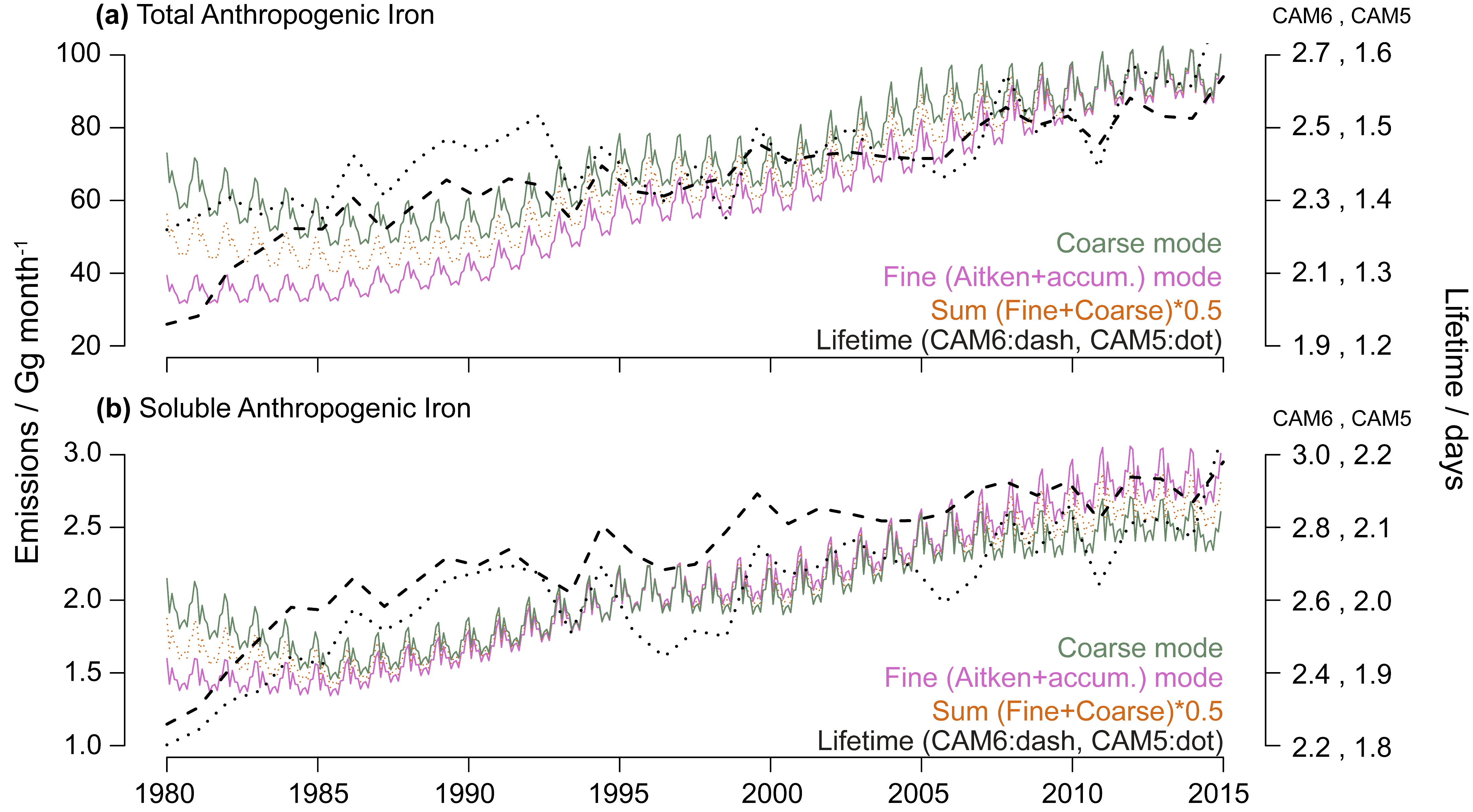 Anthropocene soluble iron deposition changes
PI	= ca. 1750 CE
PD	= ca. 2008 CE
FU	= ca. 2100 CE
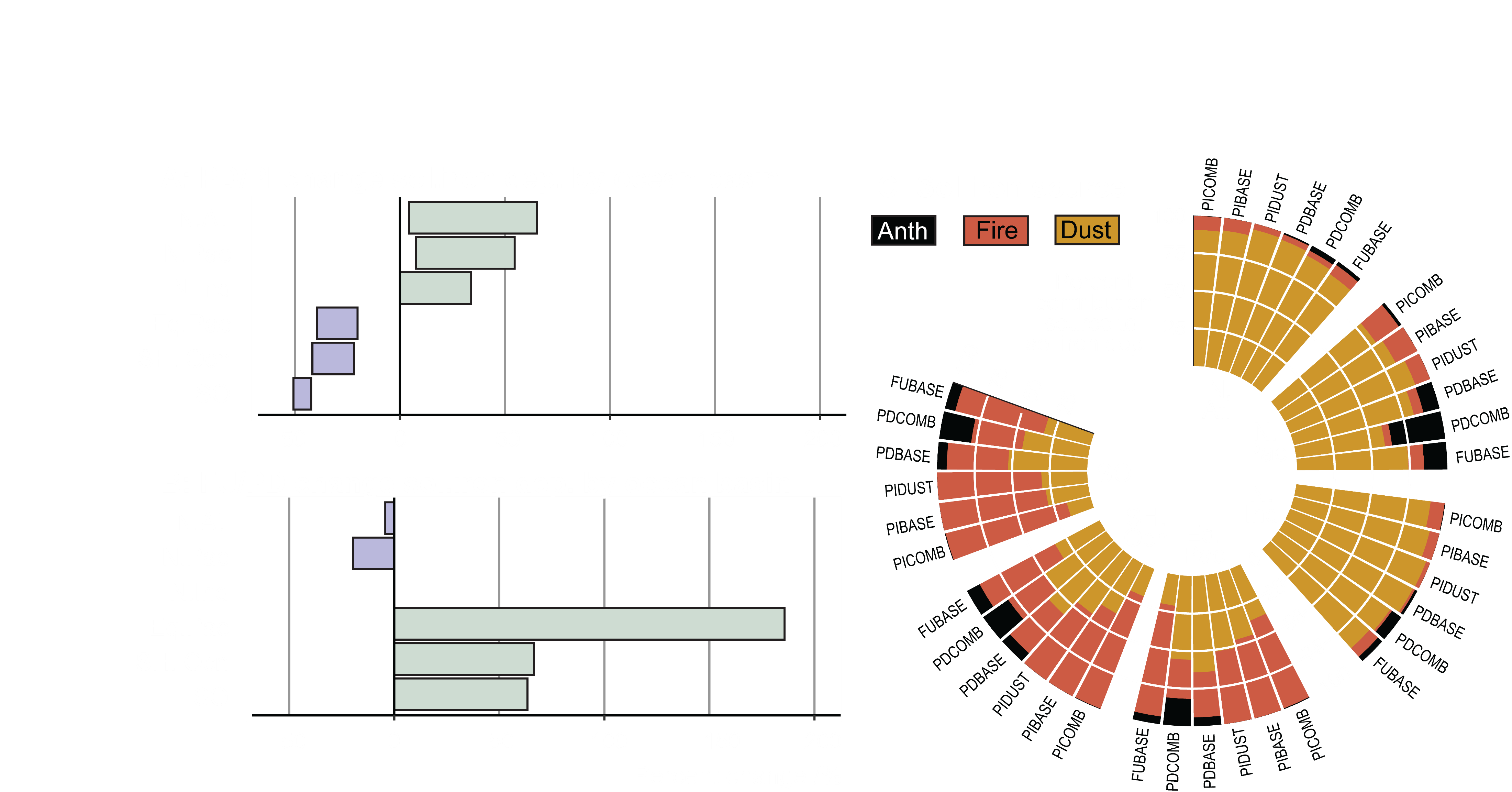 Northern Hemisphere
Anthropogenic combustion increases
Dust increases  

Southern Hemisphere
Wildfire decreases
Northern Hemisphere
Anthropogenic combustion decreases
  
Southern Hemisphere
Wildfire increases
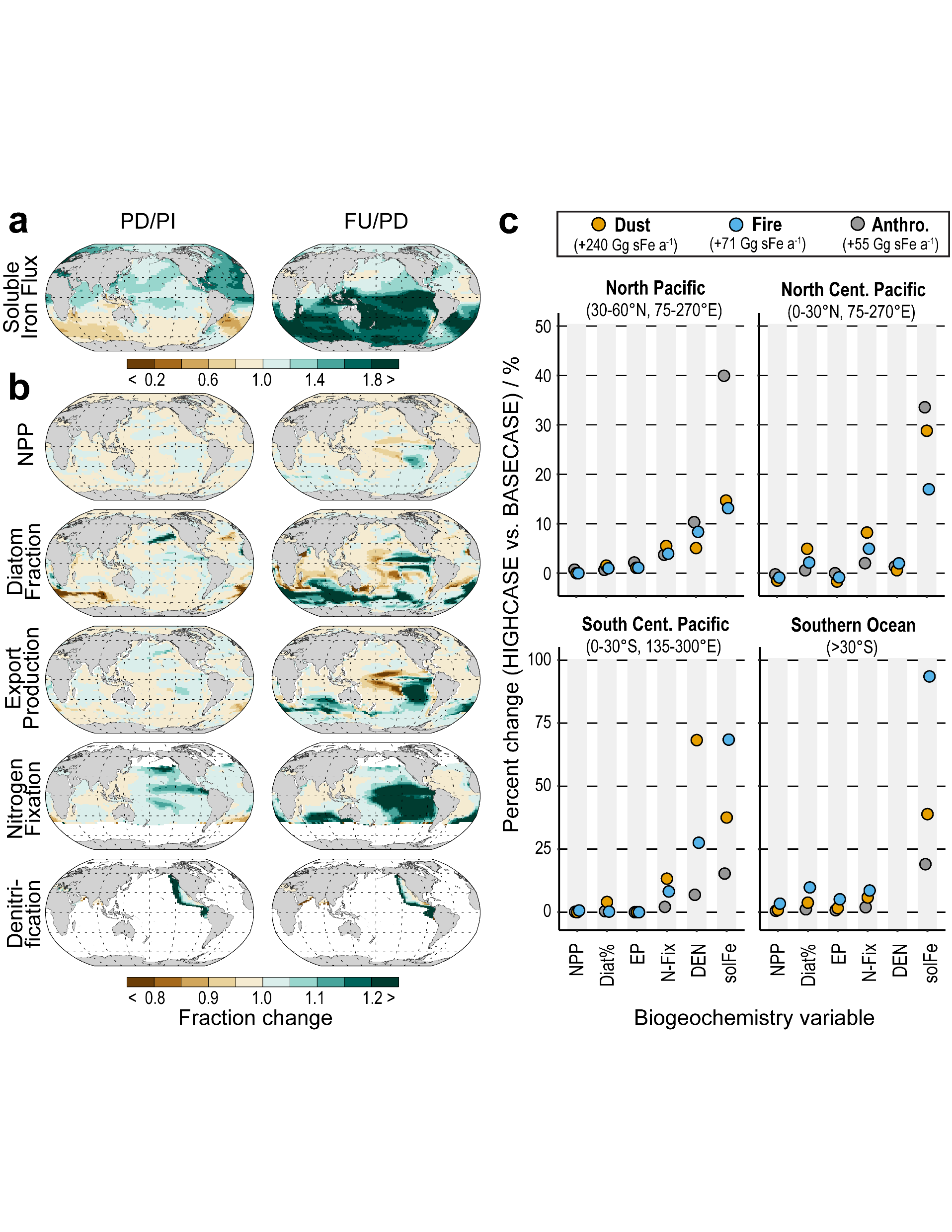 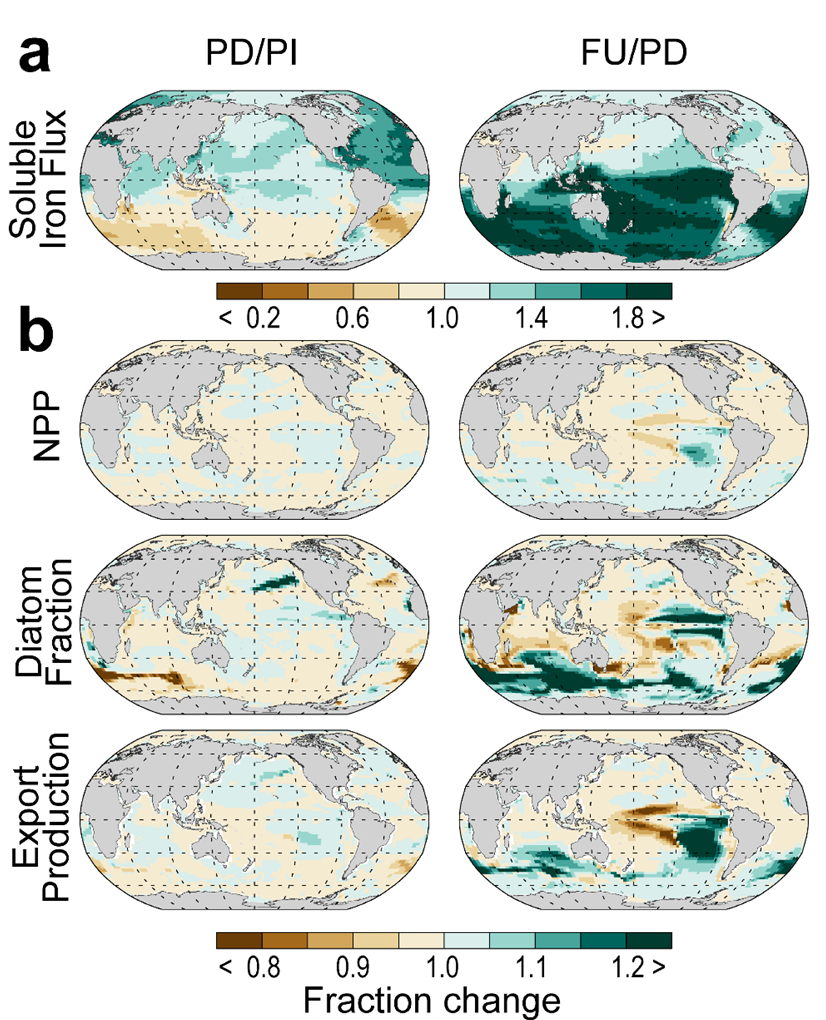 Southern Ocean dominates carbon
cycle response. Main emission 
sources:
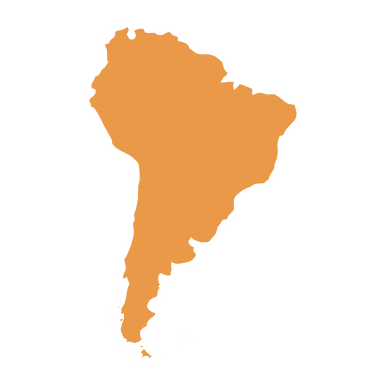 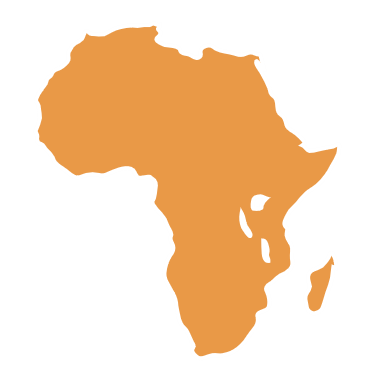 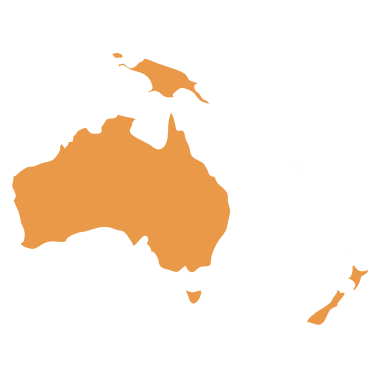 Selected NASA images of phytoplankton & 
fire plumes from MODIS Terra & Aqua
(proviso: correlation ≠ causation)
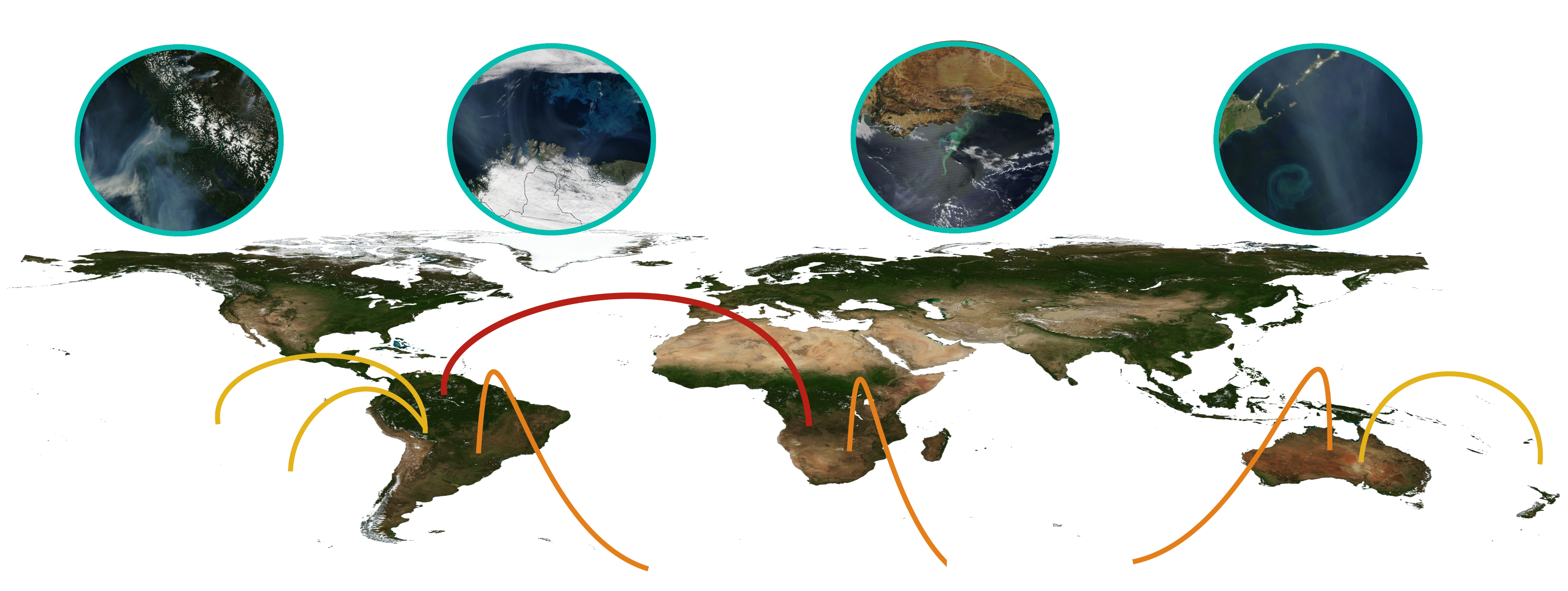 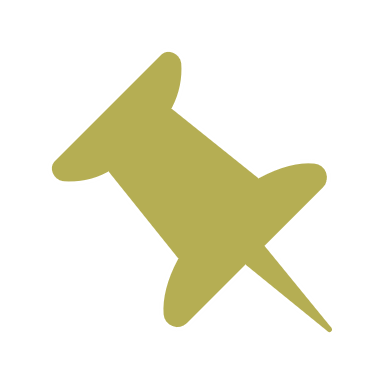 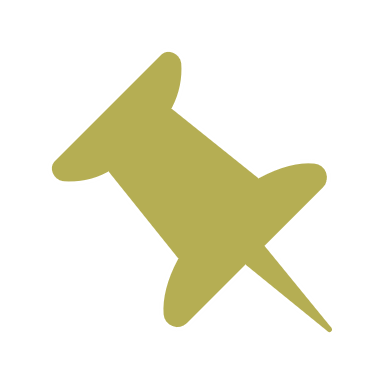 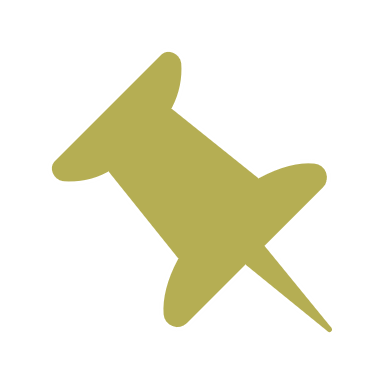 Phosphorus
Pacific dep. drives 
Nitrogen Cycle response
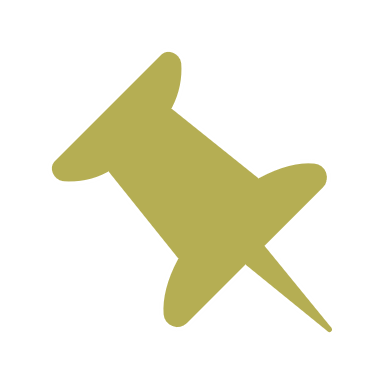 Southern Ocean dep. drives global Carbon Cycle response
Fires in biogeochemical cycles:
(1) Hamilton et al. (2020) Impact of Changes to the Atmospheric Soluble Iron Deposition Flux on Ocean Biogeochemical Cycles in the Anthropocene
(2) Barkley et al. (2019) African biomass burning is a substantial source of phosphorus deposition to the Amazon, Tropical Atlantic Ocean, and Southern Ocean
Mechanism of Intermediate complexity for Modelling Iron (MIMI v1.0)
Iron is an essential component of the Earth system which requires more study on climate, health, and biogeochemistry impacts. 
Aerosol soluble iron is a new source to marine ecosystems and fuels primary productivity where it is the limiting micronutrient.
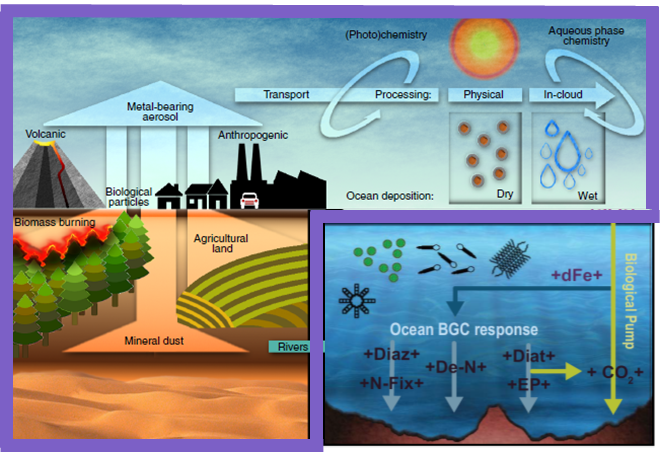 MIMI does this: 
Natural iron emissions with dust and fires: both of which are coupled/online; 
Anthropogenic activity iron emissions: offline from inventory;
Further dissolution of iron to a soluble (bioaccessible) form during transport;
Acid processing of interstitial aerosol;
Organic-ligand (oxalate) processing of cloud-borne aerosol;
and requires minimal core-cores to run for CAM6.


So as to better quantify the marine biogeochemical response
MIMI is an intermediate complexity iron aerosol module, designed for MAM4 and being coupled to E3SM by Yan Feng

MIMI has been tested against observations and an initial study on the ocean BGC response have been undertaken
METHODS
Rathod
Talk
2. Ocean effects
1. Radiative effects
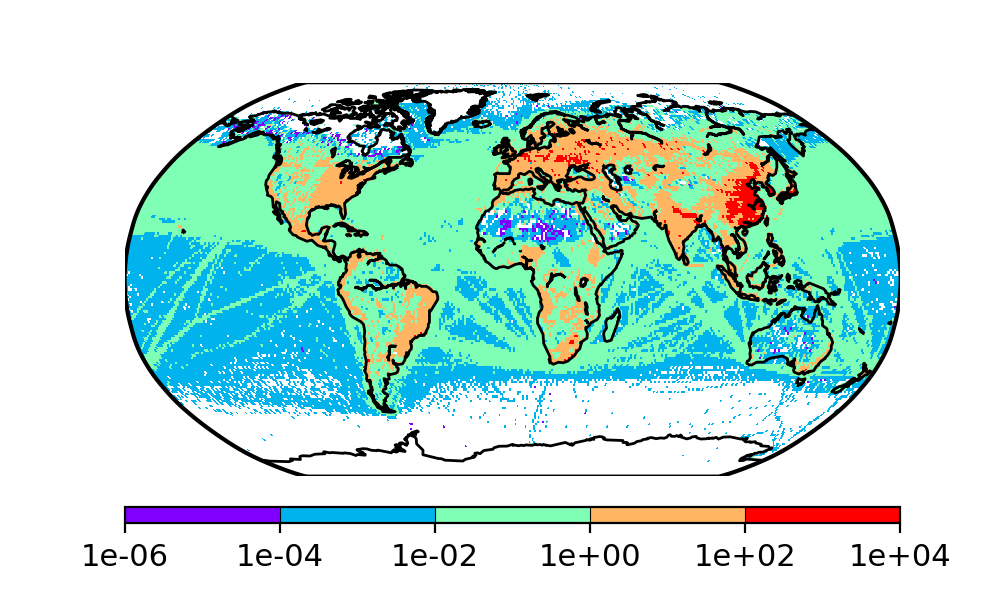 Mineralogy-based Emission inventory
Estimating fixed C
C-FixedFedep = (C/Fe)phytoplankton * Fedep ;
in basins with surface NO3-1 > 2, 4, or 8uM
C/Fe: 1.5e5 g/g
AnthroSolFeDep * 100 / TotalSolFeDep
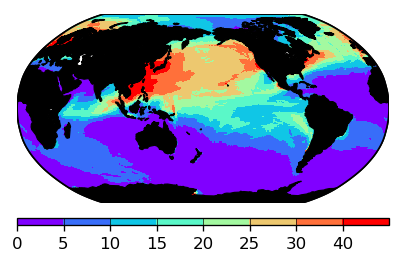 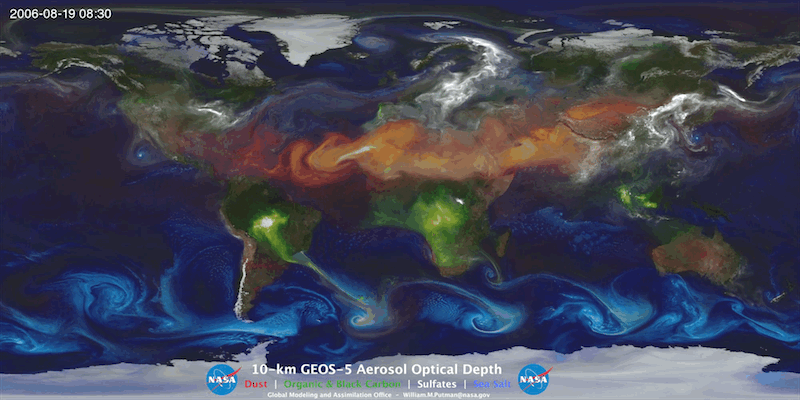 Anthropogenic soluble iron deposition
Earth system model
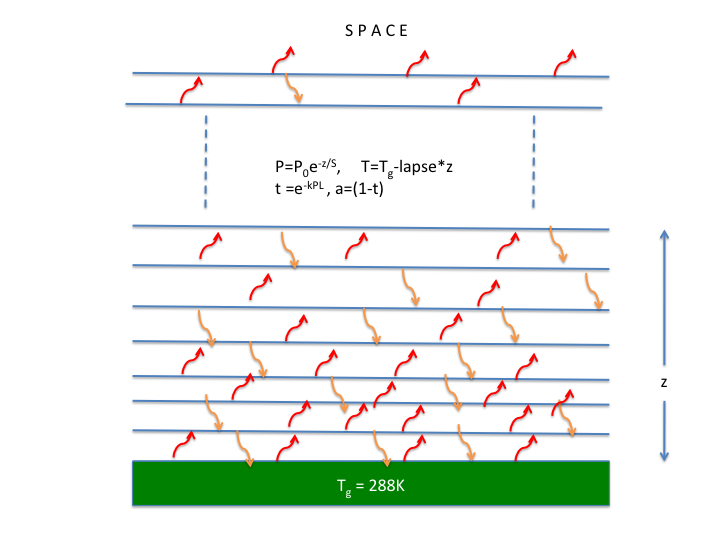 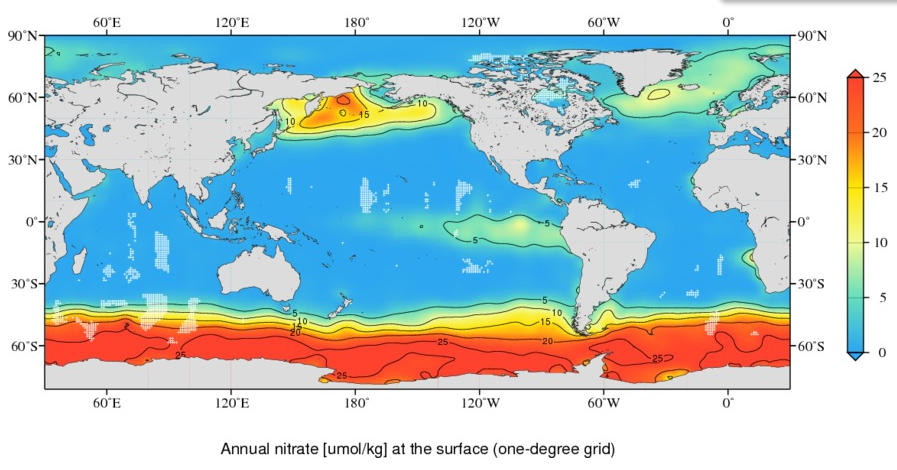 Surface nitrate concentrations
Radiative transfer model